Master of Science in AccountancyMSA_Accelerated ProgramInfo Session Fall 2022
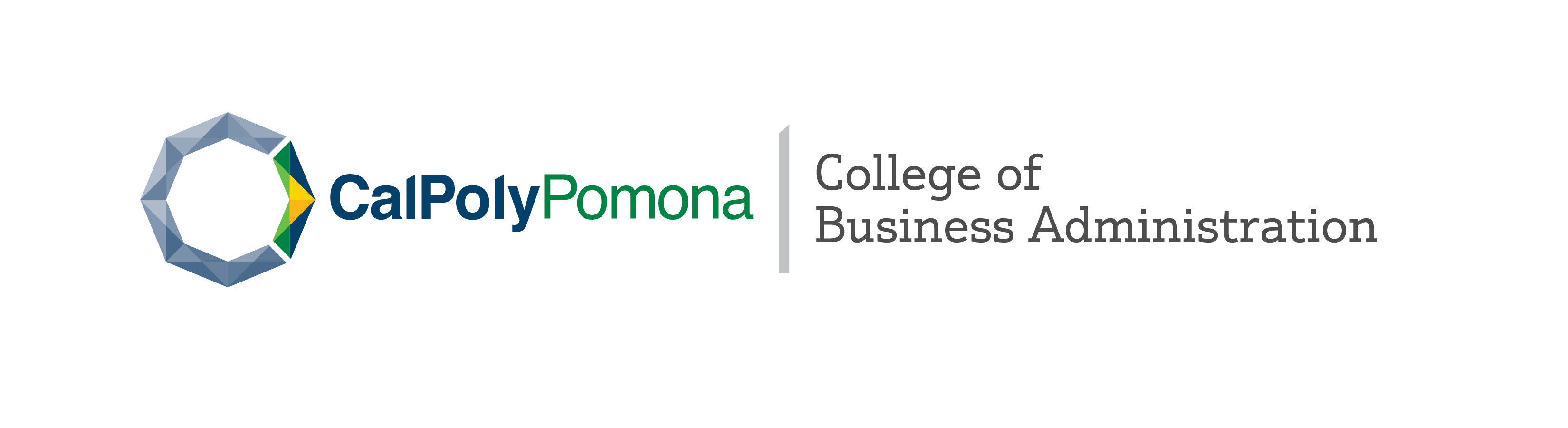 Presenters
Dr. Meihua Koo (mkoo@cpp.edu), co-director MS Accountancy (MSA), Professor and Director, Graduate Programs, CBA, Cal Poly Pomona

Dr. Mohamed Gomaa (mgomaa@cpp.edu), co-director
MS Accountancy (MSA), Professor, Accounting Department, CBA, Cal Poly Pomona

Dr. Alis Zakarian (azakarian@cpp.edu), senior program manager, College of Extended University, Cal Poly Pomona

*Note: this presentation will be available on our website.
California State Polytechnic University, Pomona & College of Business Administration
● 30 miles east of Los Angeles

● CPP – one of 23 campuses in California State University system
○ www.cpp.edu

● College of Business Administration graduate programs
○ One of the 9 colleges in CPP
■ https://www.cpp.edu/cba/about/index.shtml
○ CBA graduate programs
■ https://www.cpp.edu/cba/graduate-business-programs/index.shtml
○ MS Accountancy
■ https://www.cpp.edu/ceu/degree-programs/accountancy/index.shtml
MSA_Accelerated Program Highlights
CBA and AACSB accredited program
Offered by CPP College of Business Administration, administered by CPP College of Extended University
Degree programs from Cal Poly Pomona
Meet California CPA licensure requirements 
Competitive program costs
Eight-week hybrid Saturday only classes*
Guaranteed time to complete: one year*
*Assuming students have completed all Accounting Foundation Courses
Curriculum
Six required courses (18 units), four electives (12 units) and one unit of comprehensive exam*
Four courses per semester plus summer
Eight-week hybrid Saturday only classes*
Guaranteed time to complete:  one year* with the option to take it at your own pace
	International students - https://www.cpp.edu/international/
	Admission office - https://www.cpp.edu/admissions/index.shtml
*Assuming students have completed all Accounting Foundation Courses
MS Accountancy _ Accelerated: Sample schedule
Admission
Application deadlines: July 1, 2022; May 1, 2022 - international students
Open to students who hold a baccalaureate degree with/without* accounting background from a regionally accredited college or university. The admission to this program is based on the holistic view of the following criteria:
Demonstrated academic qualifications
Undergraduate degree with at least 2.5 Grade Point Average (or equivalent).
For International students: demonstrated proof of English proficiency, e.g., TOEFL score of 550 (paper-based), 213 (computer-based) or 79 (internet-based), or IELTS of 6.5 or above. (Duolingo test this year, 105 minimum)
Statement of purpose
Current resume
Official transcripts
*Recommend to apply for the state-support General MSA program
Admission Process
Cal State Apply (https://www.calstate.edu/apply)*
CPP Admission Office
CBA program review

Admission office - https://www.cpp.edu/admissions/index.shtml

International students - https://www.cpp.edu/international/
Minimum 6 semester credits as full-time graduate students
Apply early – May 1 deadline for international students
*Look under College of Extended University
Program Cost
Tuition and fee costs
Tuition @$727.5 per unit
Around $850 auxiliary fees/semester; around $400 auxiliary fees for summer
31 units x $727.5 plus auxiliary fees from the university
Total tuition $22,552.5 + Auxiliary Fees
Scholarship & Financial Aid
Graduate students are eligible for both scholarships and financial aid.

Merit based graduate assistantship –
Awarded once a year, application and faculty committee selections ($500 - $2000)

For more information about FAFSA and different types of financial aid, please visit the Office of Financial Aid website at: http://www.cpp.edu/~financial-aid/index.shtml.
Questions?
For more information:
Dr. Meihua Koo
mkoo@cpp.edu
https://cpp.zoom.us/my/meihuakoo

Dr. Mohamed Gomaa
mgomaa@cpp.edu
Accounting Foundation Courses
Introduction to Financial Accounting
Introduction to Managerial Accounting

Intermediate Accounting I
Intermediate Accounting II
Cost Accounting
Introduction to Taxation
Accounting Information Systems
Auditing
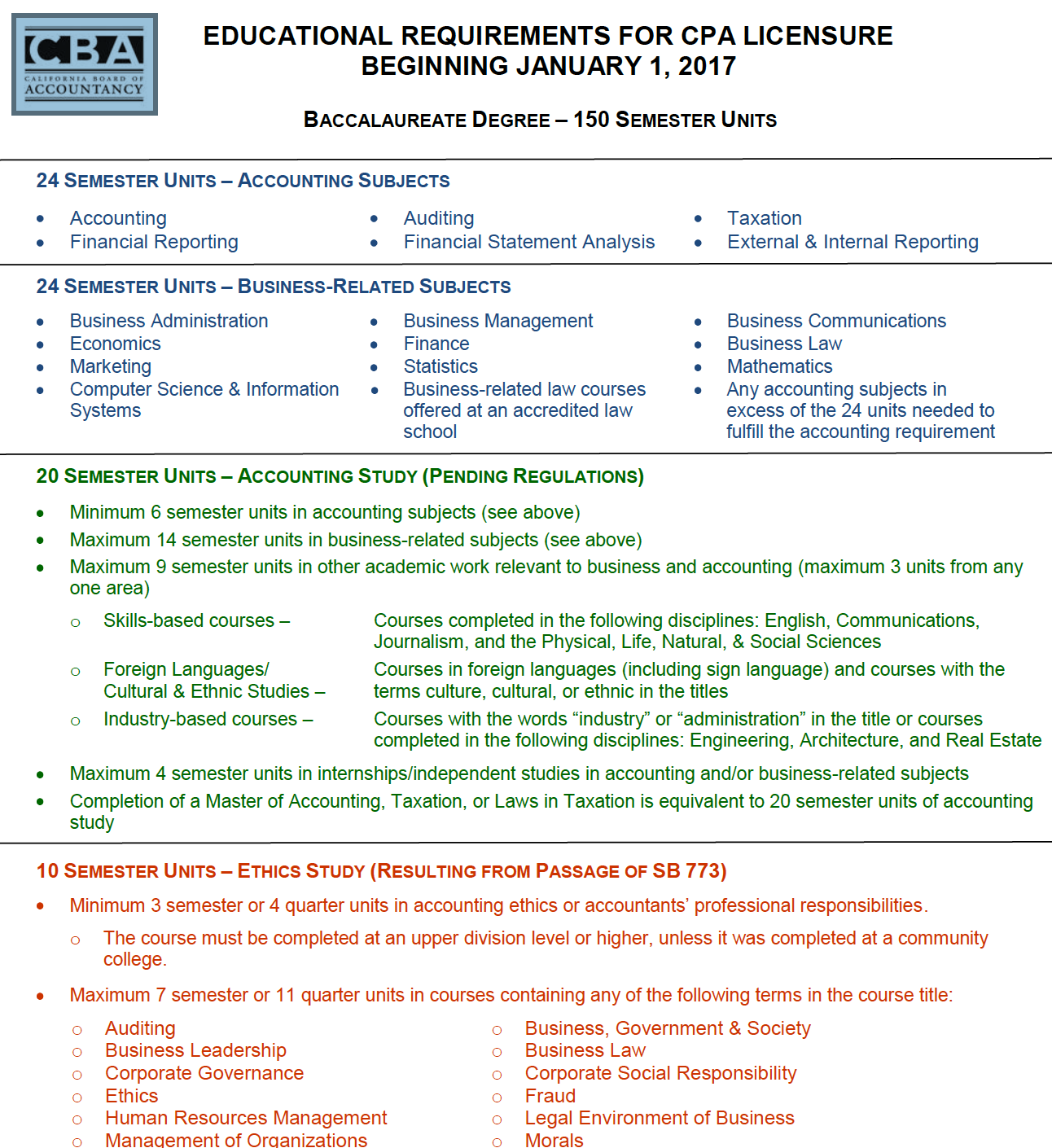